SONNET 65
William Shakespeare
1ST QUATRAIN
Since brass, nor stone, nor earth, nor boundless sea,
But sad mortality o'ersways their power,
How with this rage shall beauty hold a plea,
Whose action is no stronger than a flower?
Big idea:
the certainty and destruction of mortality
If brass, stone, earth and the limitless sea
are all overpowered by mortality, 
how can beauty survive against this force
when beauty is no stronger than a flower?
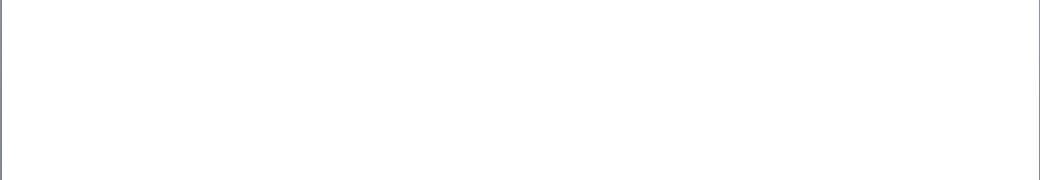 2nd QUATRAIN
O how shall summer’s honey breath hold out
Against the wrackful siege of batt'ring days,
When rocks impregnable are not so stout,
Nor gates of steel so strong but time decays?
Big idea:
impossibility of resisting against time/ mortality
How can the sweet breath of summer survive
against the destruction of time 
when rocks are not strong enough,
and even gates of steel decay over time?
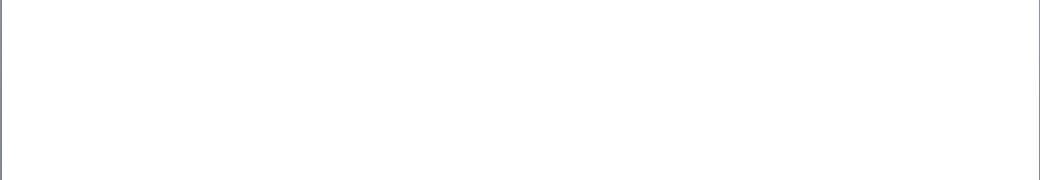 3rd QUATRAIN
O fearful meditation! Where, alack,
Shall time’s best jewel from time’s chest lie hid?
Or what strong hand can hold his swift foot back?
Or who his spoil or beauty can forbid?
Big idea:
seeking a means of escape or a solution
What a scary thing to think about! But where
can I hide the most precious thing from time? 
What is strong enough to slow down time?
Who can stop time’s destruction?
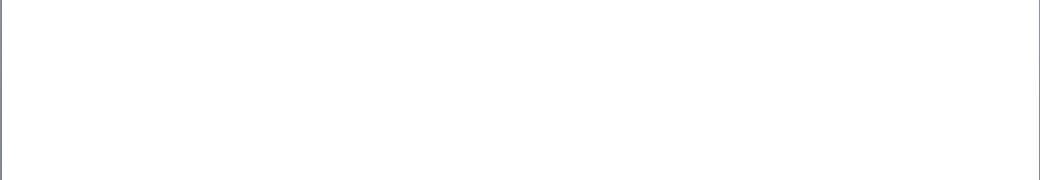 HEROIC COUPLET
None, unless this miracle have might,
That in black ink my love may still shine bright.
No one, unless this miracle works: 
that in this black ink my loved one may still shine bright.
Big idea: poetry = immortality
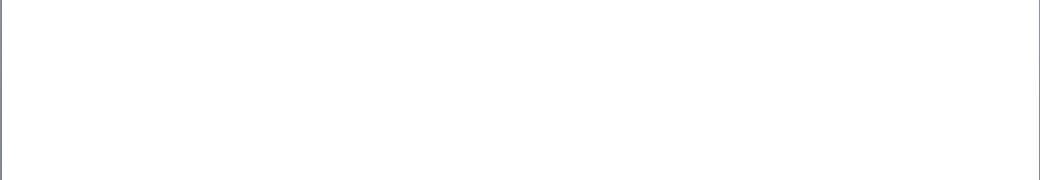 How would you rate Sonnet 29 overall?
Consider the meaning of the poem and how Shakespeare conveys that meaning.